АГРЕГАТНЫЕ СОСТОЯНИЯ
Мы тела изучаем разные
Жидкие,
твёрдые,
газообразные…
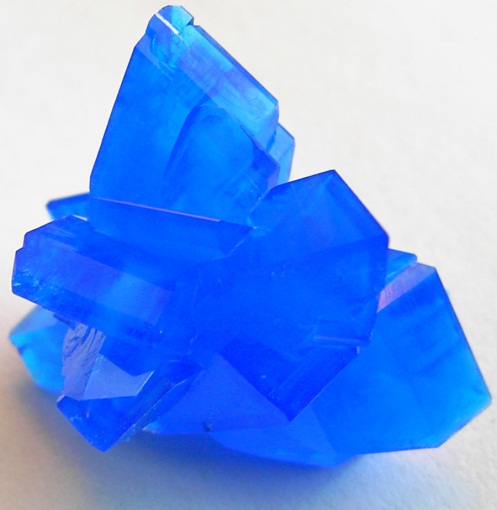 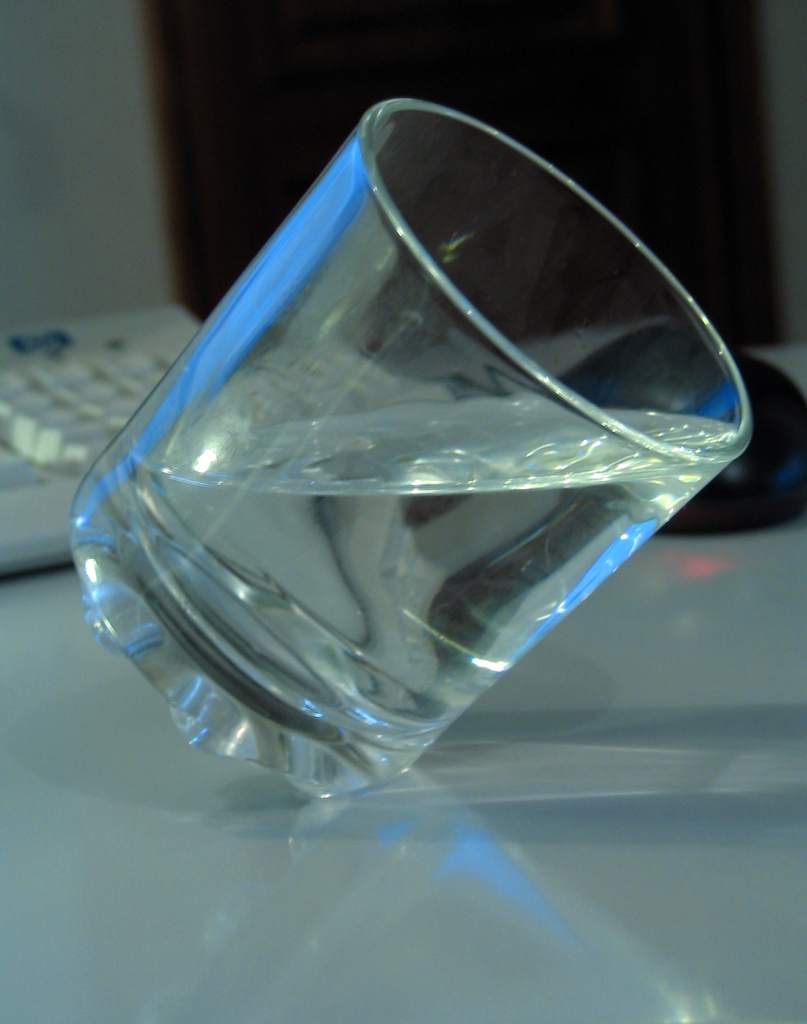 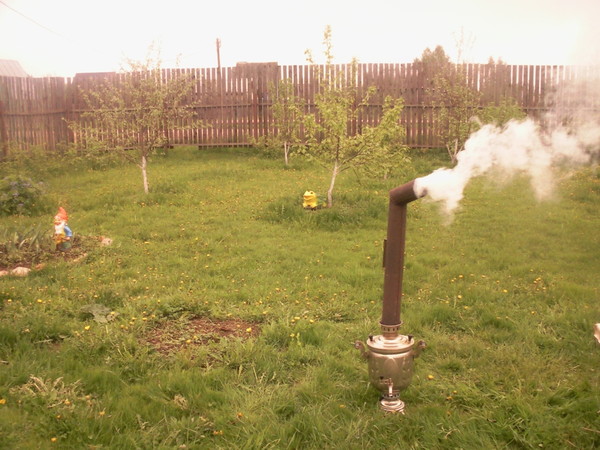 Посмотрите, какие занятные
Состояния
агрегатные.
Если тесно молекулы  связаныИ в решётке боками толкаются,Они будто за что-то наказаны, -Тело тогда называется -
твёрдым
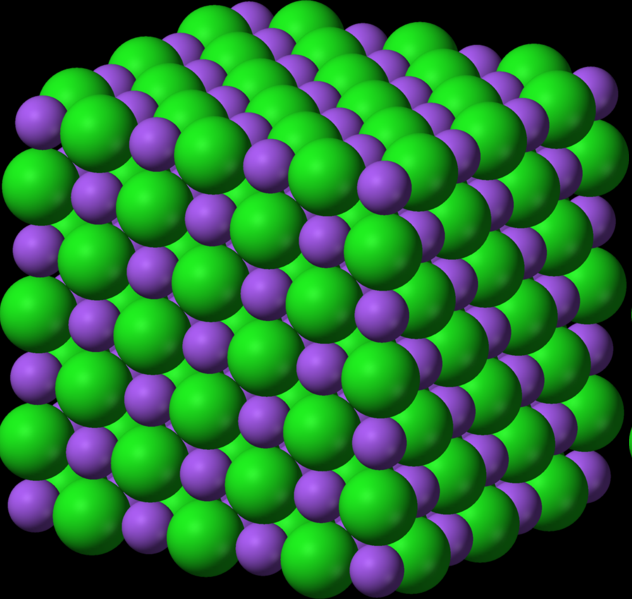 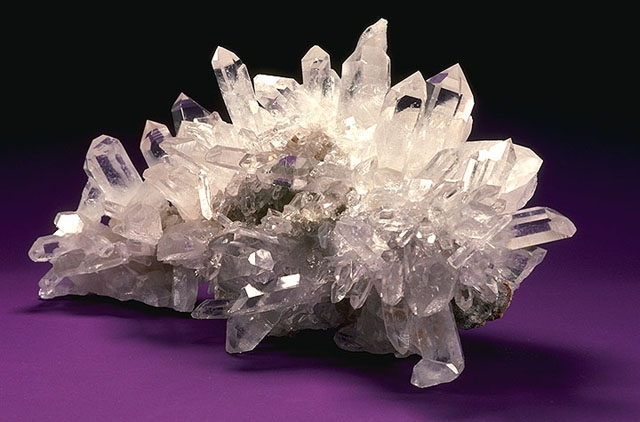 Если просто без дела шатаютсяС траекториями самыми разнымиИ друг с другом почти не встречаются,Значит, тело –
газообразное.
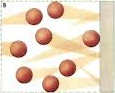 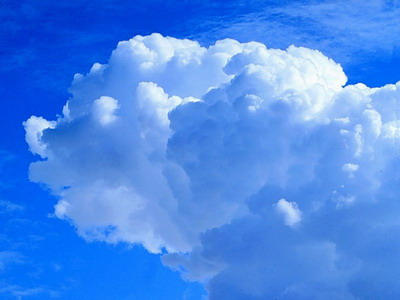 Промежуточное состояние,Где молекулы движутся с хитростью,Привлекая наше внимание,Называется просто -
жидкостью.
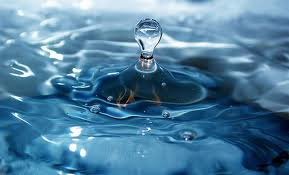 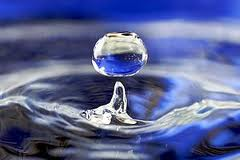 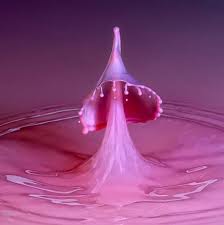 При нагреве обычной жидкостиЧасть её всегда –
испаряется.
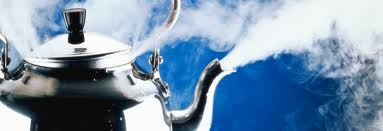 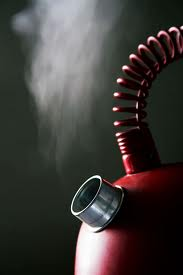 А обратный процесс на практике Называется
конденсацией.
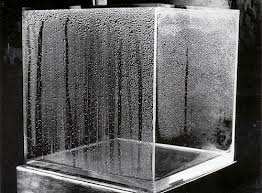 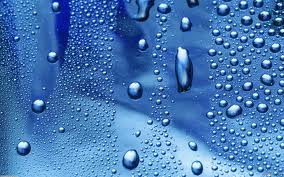 Коль молекулам жидкости холодно,Они вместе сидеть желают,Залезая друг другу на голову, -Так все жидкости
отвердевают.
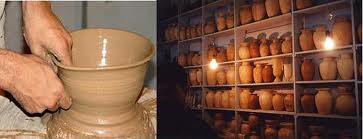 Коль молекулы быстро запрыгают,В тесноте им сидеть не понравится,И ногами они задрыгают –Тело твёрдое сразу
расплавится.
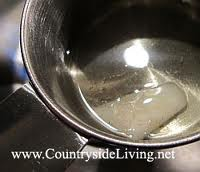 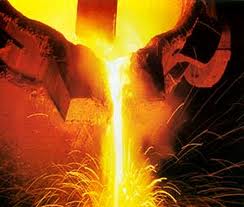